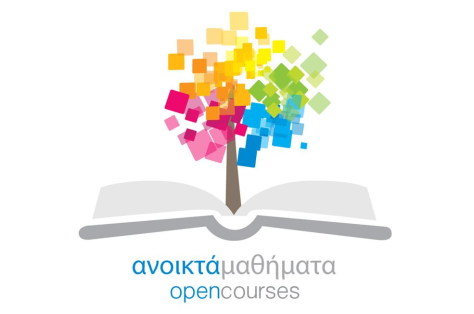 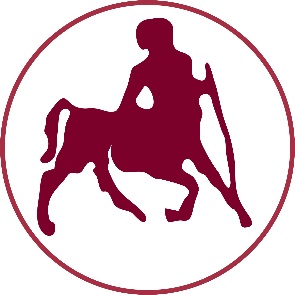 ΠΑΝΕΠΙΣΤΗΜΙΟ ΘΕΣΣΑΛΙΑΣ
Ειδική Φυσική Αγωγή
Ενότητα 7η: Μυασθένεια Gravis – Μυϊκή Δυστροφία

Κοκαρίδας Δημήτρης
Τμήμα Επιστήμης Φυσικής Αγωγής και Αθλητισμού
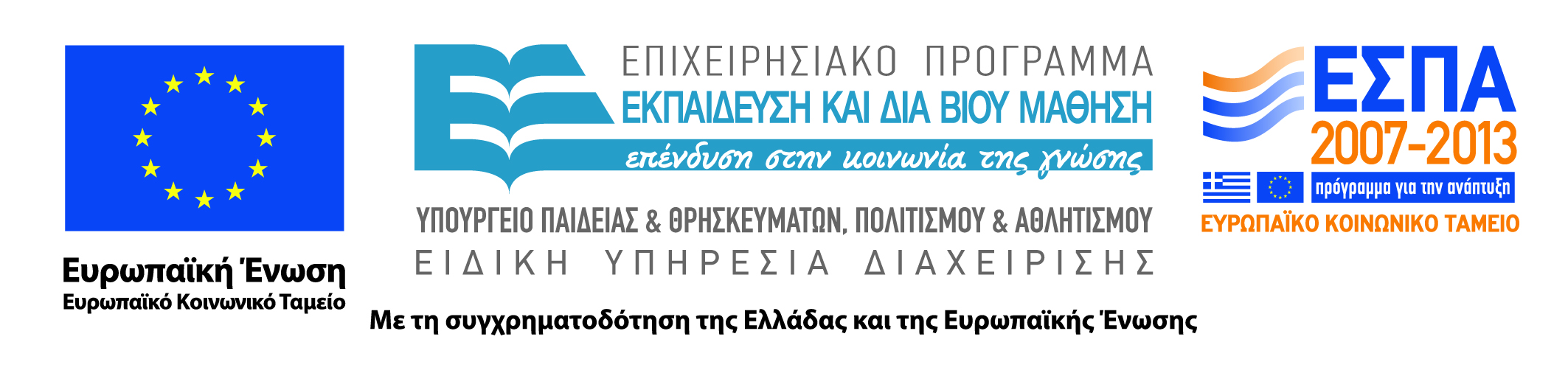 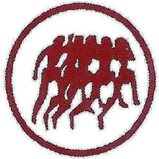 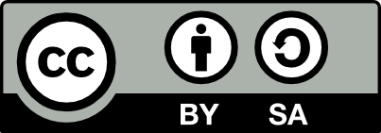 Άδειες Χρήσης
Το παρόν εκπαιδευτικό υλικό υπόκειται σε άδειες χρήσης Creative Commons. 
Για εκπαιδευτικό υλικό, όπως εικόνες, που υπόκειται σε άλλου τύπου άδειας χρήσης, η άδεια χρήσης αναφέρεται ρητώς.
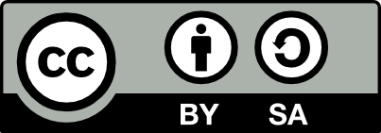 2
Χρηματοδότηση
Το παρόν εκπαιδευτικό υλικό έχει αναπτυχθεί στα πλαίσια του εκπαιδευτικού έργου του διδάσκοντα.
Το έργο «Ανοικτά Ακαδημαϊκά Μαθήματα Πανεπιστημίου Θεσσαλίας» έχει χρηματοδοτήσει μόνο τη αναδιαμόρφωση του εκπαιδευτικού υλικού. 
Το έργο υλοποιείται στο πλαίσιο του Επιχειρησιακού Προγράμματος «Εκπαίδευση και Δια Βίου Μάθηση» και συγχρηματοδοτείται από την Ευρωπαϊκή Ένωση (Ευρωπαϊκό Κοινωνικό Ταμείο) και από εθνικούς πόρους.
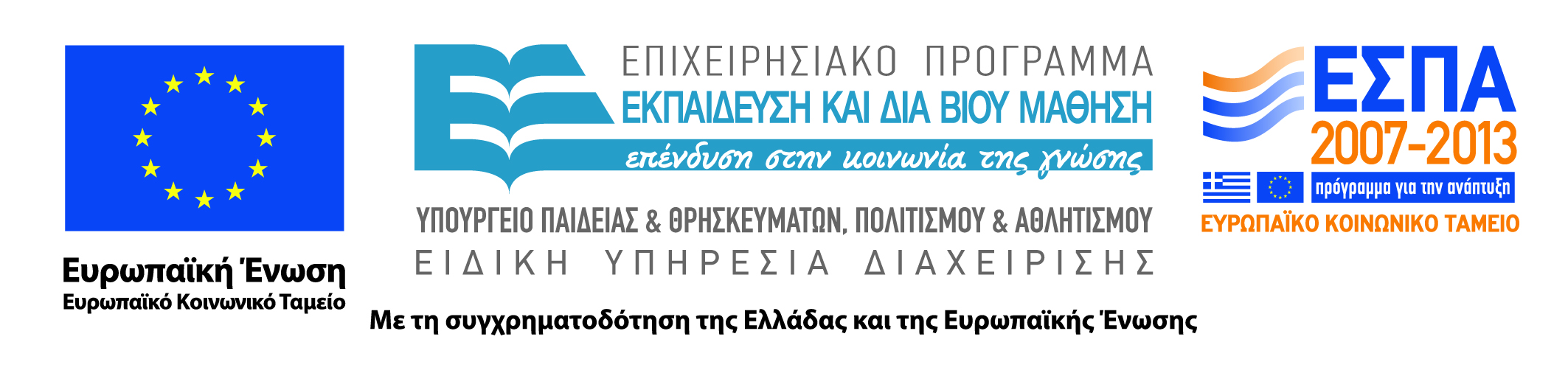 3
Σκοποί  ενότητας
Να παρουσιάσει την μυασθένεια Gravis και τη μυϊκή δυστροφία.
4
Περιεχόμενα ενότητας
Μυασθένεια Gravis, δράση ακετυλοχολίνης, συμπτώματα, πρόγνωση και προσαρμογές άσκησης.
 Μυϊκή δυστροφία, Duchenne, Becker, απώλεια βασικών κινητικών δεξιοτήτων και προσαρμογές άσκησης.
5
Μυασθένεια Gravis
Η μυασθένεια Gravis είναι μια χρόνιο αυτοάνοσο  νόσημα όπου ο ίδιος ο οργανισμός αναπτύσσει αντισώματα  κατά των υποδοχέων ακετυλοχολίνης των τελικών κινητικών πλακών των γραμμωτών μυών.
Δράση Ακετυλοχολίνης
Η ακετυλοχολίνη είναι ο φυσιολογικός νευρομεταβιβαστής στις νευρομυϊκές συνάψεις, στο σημείο (τελική κινητική πλάκα) όπου  το νευρικό κύτταρο μεταδίδει το ερέθισμα στο αντίστοιχο μυϊκό κύτταρο για την έναρξη της μυϊκής συστολής. Συγκεκριμένα: 
Με κάθε νευρικό ερέθισμα εκκρίνονται από το νευρικό κύτταρο κοκκία που περιέχουν ακετυλοχολίνη, η οποία διαχέεται μέσα στη συναπτική σχισμή για να δεσμευτεί  στην μεμβράνη του μυϊκού κυττάρου από τους αντίστοιχους υποδοχείς της ακετυλοχολίνης. 
Με τη δέσμευση της ακετυλοχολίνης από τους υποδοχείς της, δημιουργείται ηλεκτρικό ερέθισμα στο μυϊκό κύτταρο και αρχίζει η μυϊκή συστολή. 
Η χρονική διάρκεια δράσης της ακετυλοχολίνης είναι ελάχιστη και σύντομα δεσμεύεται από το ένζυμο ακετυλοχολινεστεράση που υπάρχει μέσα στη συναπτική σχισμή και διασπάται. 
Με την άφιξη νέου νευρικού ερεθίσματος επαναλαμβάνεται η ίδια διαδικασία, μέσω της οποίας  το νευρικό σύστημα ελέγχει τη συστολή των μυών και κατά συνέπεια την κίνηση του σώματος.
Μυασθένεια Gravis
Στη μυασθένεια Gravis τα αυτοαντισώματα καταστρέφουν μεγάλο μέρος των υποδοχέων της ακετυλοχολίνης με αποτέλεσμα η ακετυλοχολίνη να μην μπορεί να δεσμευτεί, η διέγερση να σταματά και οι μυς να μην  συστέλλονται. Αυτό εκφράζεται με: 
μυϊκή αδυναμία και προσβολή όλων των μυών 
υποτονία, 
βλεφαρόπτωση, 
διπλωπία, 
δυσαρθρία, 
δυσκαταποσία 
‘ρηχή’ αναπνοή. 
Σε περίπτωση προσβολής των αναπνευστικών μυών (μυασθενική κρίση), η  νόσος γίνεται απειλητική για τη ζωή του ασθενούς με  κίνδυνο  αναπνευστικής ανεπάρκειας.
Πρόγνωση
Ασφαλής πρόγνωση ως προς την έκβαση της μυασθένειας δεν υπάρχει δεδομένου ότι η σοβαρότητα της νόσου ποικίλλει ανάλογα με τον αριθμό αντισωμάτων που λειτουργούν ενάντια στους υποδοχείς της ακετυλιχολίνης. 
Η αφαίρεση του θύμου αδένα όπου παράγονται τα αντισώματα, έχει καλά αποτελέσματα στην αντιμετώπιση της νόσου όπως και η θεραπεία με αντιχολινεστερασικά φάρμακα. 
Ανεξάρτητα πάντως από την βαρύτητα της νόσου, η εμφάνιση του προσώπου του πάσχοντα με τα μισόκλειστα μάτια και την έκδηλη κόπωση είναι χαρακτηριστική.
Προσαρμογές Άσκησης
Από την στιγμή που η μυϊκή αδυναμία παρουσιάζει διακυμάνσεις, ο καθηγητής φυσικής αγωγής θα πρέπει να στοχεύει κυρίως στην διατήρηση ή αν είναι εφικτό στην βελτίωση της γενικότερης φυσικής κατάστασης του ασθενή  με προοδευτικό τρόπο, ο οποίος πρέπει να  συμβαδίζει με το επίπεδο αντοχής στην κόπωση που εκδηλώνει ο ασκούμενος. 
Και τούτο γιατί σπάνια παρατηρείται επιδείνωση της μυϊκής αδυναμίας στην περίπτωση που η άσκηση επιφέρει μεγαλύτερη κόπωση από ότι θα έπρεπε.
Προσαρμογές Άσκησης
Ασκήσεις αναπνοής, ορθοσωμίας και ενδυνάμωσης προτείνονται ανεπιφύλακτα όπως και η κολύμβηση που λόγω  του λιγότερου βάρους που επιβαρύνει τις αρθρώσεις και της λιγότερης δύναμης που απαιτείται για κίνηση μπορεί να βελτιώσει το γενικότερο επίπεδο δραστηριότητας του ασκούμενου με μυασθένεια.
Προσαρμογές Άσκησης
Γενικά, ένα πρόγραμμα με ασκήσεις ενδυνάμωσης σε συνδυασμό με την φαρμακευτική αγωγή και την χορήγηση συμπληρωμάτων διατροφής έχει δείξει ότι βοηθά στην αύξηση της μυϊκής δύναμης και του άλιπου σωματικού βάρους του ασκούμενου με μυασθένεια Gravis.
Μυϊκή Δυστροφία
Η μυϊκή δυστροφία είναι κληρονομική νόσος που χαρακτηρίζεται από προοδευτική εκφύλιση των μυϊκών ινών και αντικατάστασή τους από λίπος και συνδετικό ιστό.
Μυϊκή Δυστροφία
Υπάρχουν τέσσερις τύποι μυϊκής δυστροφίας που διαφέρουν μεταξύ τους ως προς την ηλικία έναρξης της νόσου, την κατανομή της μυϊκής αδυναμίας,  και τους ρυθμούς με τους οποίους η νόσος προχωράει. Οι τύποι αυτοί είναι:
Η μυϊκή δυστροφία Duchenne. 
Η δυστροφία Becker.
Η μυοτονική μυϊκή δυστροφία (νόσος Steinert). 
Η δυστροφία  των προσωπο-βραχιονίων-ωμοπλατιαίων μυών (FSHD).
Μυϊκή δυστροφία Duchenne
Είναι η πιο συνήθης μορφή μυϊκής δυστροφίας και δυστυχώς η πιο σοβαρή. 
Τα πρώτα συμπτώματα εμφανίζονται στην ηλικία από 2 – 7 χρονών με δυσκολία ανόδου στη σκάλα, συχνές πτώσεις και αδυναμία ανόρθωσης από το έδαφος. 
Στην προσπάθεια του που κάνει το παιδί για να σηκωθεί ακολουθεί μία συγκεκριμένη αλληλουχία κινήσεων προκειμένου να σταθεί όρθιο, που είναι χαρακτηριστική της νόσου.
Αλληλουχία Κινήσεων
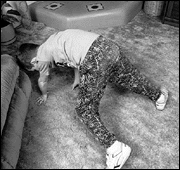 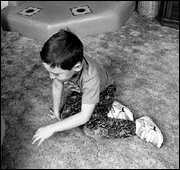 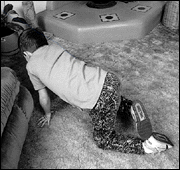 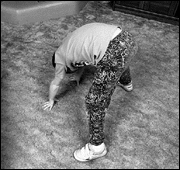 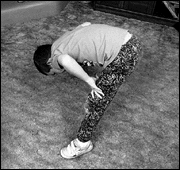 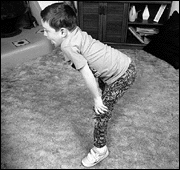 Η επιδείνωση της κινητικής κατάστασης είναι γρήγορη καθώς η νόσος προσβάλλει προοδευτικά τα
Απώλεια Βασικών Κινητικών Δεξιοτήτων
Η επιδείνωση της κινητικής κατάστασης είναι γρήγορη καθώς η νόσος προσβάλλει προοδευτικά τα κάτω άκρα, τους μύες της πυέλου, της σπονδυλικής στήλης και των άνω άκρων ενώ στους μύες της κνήμης εναποτίθεται λίπος που δίνει την αίσθηση υπερτροφίας. 
Αποτέλεσμα είναι το παιδί να χάνει σταδιακά τις βασικές κινητικές δεξιότητες μέχρι την ηλικία των 12 ετών όπου και καθηλώνεται σε αναπηρικό αμαξίδιο. 
Το παιδί χρειάζεται φυσιοθεραπεία για την αποφυγή παραμορφώσεων και αναπνευστικών λοιμώξεων. Προοδευτικά προσβάλλονται οι αναπνευστικοί μύες και το μυοκάρδιο με αποτέλεσμα τον θάνατο μέχρι την ηλικία των 20 ετών.
Απώλεια Βασικών Κινητικών Δεξιοτήτων
Μυϊκή δυστροφία Becker
Η μυϊκή δυστροφία τύπου Becker χαρακτηρίζεται από την ίδια κλινική εικόνα με την δυστροφία τύπου Duchenne αλλά γίνεται εμφανής στην ηλικία των 12 ετών και έχει πιο αργή εξέλιξη. Έτσι, το άτομο μπορεί να βαδίζει μέχρι την ηλικία των 16-20 ετών  με τον θάνατο να επέρχεται γύρω στα 40 χρόνια.
Προσαρμογές Άσκησης
Βελτίωση αερόβιας ικανότητας.  
Η εκτέλεση των ασκήσεων πρέπει να γίνεται σε ένταση που αντιστοιχεί στους 12 – 14 βαθμούς της κλίμακα αντιλαμβανόμενης κόπωσης του Borg σκοπεύοντας στην διάρκεια και όχι στην ένταση.
 Ανάλογα με το επίπεδο λειτουργικότητας μπορεί να χρησιμοποιηθούν ασκήσεις που επιστρατεύουν μεγάλες μυϊκές ομάδες όπως ή βάδιση  20-30 μέτρων την φορά, με περιόδους ξεκούρασης ενδιάμεσα, ή να χρησιμοποιηθεί διάδρομος, χειροκίνητο ποδήλατο ή και το ίδιο το αμαξίδιο. 
Η κολύμβηση αποτελεί με διαφορά την καλύτερη δραστηριότητα για το παιδί με μυϊκή δυστροφία επικεντρώνοντας στις κινήσεις των χεριών για την αντιστάθμιση της μυϊκής αδυναμίας των κάτω άκρων.
Προσαρμογές Άσκησης
Ενδυνάμωση. 
Οι ασκήσεις θα πρέπει να στοχεύουν στην διατήρηση της δύναμης των χεριών, των ώμων, των ποδιών και των ισχίων, δίνοντας έμφαση στην αύξηση των επαναλήψεων και όχι του βάρους. 
Για επιβάρυνση μπορεί να χρησιμοποιηθεί το ίδιο το βάρος του σώματος,  ή πολύ ελαφρά βάρη αρχίζοντας με ένα σετ των 8-12 επαναλήψεων έως ότου το παιδί φτάσει να εκτελεί 3 σετ των ίδιων επαναλήψεων σε συχνότητα 3 φορές την εβδομάδα. 
Η εκγύμναση των ίδιων μυϊκών ομάδων σε δύο συνεχόμενες ημέρες πρέπει να αποφεύγεται.
Προσαρμογές Άσκησης
Ανάπτυξη ευλυγισίας.  
Επικέντρωση σε μυϊκές ομάδες που είναι επιρρεπείς σε συσπάσεις όπως των ισχίων, του γονάτου, των ώμων, των καρπών και των δακτύλων. 
Οι ασκήσεις πρέπει να γίνονται καθημερινά τρεις με τέσσερις φορές την ημέρα και πρέπει να είναι παθητικές ή και ενεργητικές αρκεί να αποφεύγεται η υπερβολική διάταση. 
Σε κάθε άσκηση, η διάταση καλό είναι να κρατείται τουλάχιστον για 15-30 δευτερόλεπτα για να επιτευχθεί το μέγιστο όφελος και να εκτελείται τρεις φορές, διατηρώντας πάντοτε τη σωστή στάση σώματος.
Προσαρμογές Άσκησης
Εξοικείωση. 
Ο  καθηγητής φυσικής αγωγής πρέπει να εισάγει ασκήσεις στο αναπηρικό αμαξίδιο και να δημιουργήσει μία θετική εικόνα στο παιδί για την χρήση του προτού το παιδί με μυϊκή δυστροφία καθηλωθεί σε αυτό. 
Όπως και στις άλλες νευρομυϊκές παθήσεις, ο καθηγητής φυσικής αγωγής  θα πρέπει να δείχνει υπομονή και να δίνει ελευθερία στο παιδί να επιλέξει τον ρυθμό στον οποίο μπορεί να εκτελέσει την άσκηση αλλά και τον εξοπλισμό που θέλει να χρησιμοποιήσει. 
Επιπλέον θα πρέπει να βρεθούν τρόποι έτσι ώστε το παιδί να συμμετέχει και με διαφορετικούς τρόπους μέσα στο μάθημα όπως να βοηθήσει τον γυμναστή στην οργάνωση του μαθήματος, με επιβράβευση  ανά πάσα στιγμή για την βοήθεια που προσφέρει και τις ικανότητες λήψης αποφάσεων που επιδεικνύει.
Προσαρμογές Άσκησης
Διατήρηση λειτουργιών. 
Από την στιγμή που στην μυϊκή δυστροφία η έκπτωση του επιπέδου λειτουργικότητας είναι γρήγορη, θα πρέπει βασικός στόχος να είναι η διατήρηση των λειτουργιών του παιδιού και όχι η βελτίωσή τους αγνοώντας την αρχή της αύξησης της έντασης που συνήθως ισχύει στην φυσική αγωγή.
Βιβλιογραφία
Αγγελοπούλου – Σακαντάμη, Ν. (2004). Ειδική Αγωγή: Αναπτυξιακές διαταραχές και χρόνιες μειονεξίες. Θεσσαλονίκη: Εκδόσεις Πανεπιστημίου Μακεδονίας. 
Κοκαρίδας, Δ. (2010). Άσκηση και αναπηρία: εξατομίκευση, προσαρμογές και προοπτικές ένταξης. Θεσσαλονίκη: Εκδόσεις Χριστοδουλίδη.
Stout, J. R., Eckerson, J. M., May, E., Coulter, C., & Bradley-Popovich, G. E. (2001). Effects of resistance exercise and creatine supplementation on myasthenia gravis: A case study. Medicine and Science in Sports and Exercise, 33(6), 869-872.
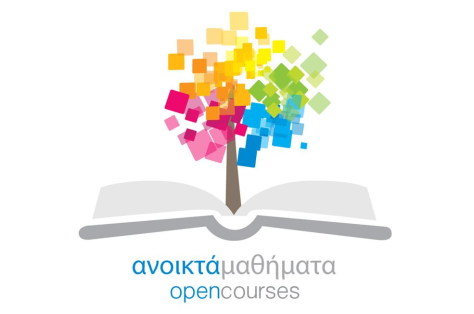 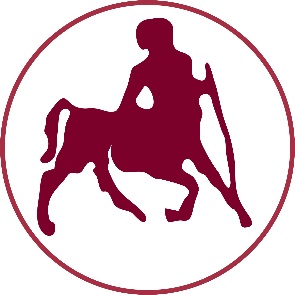 ΠΑΝΕΠΙΣΤΗΜΙΟ ΘΕΣΣΑΛΙΑΣ
Τέλος Ενότητας
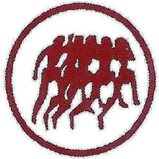 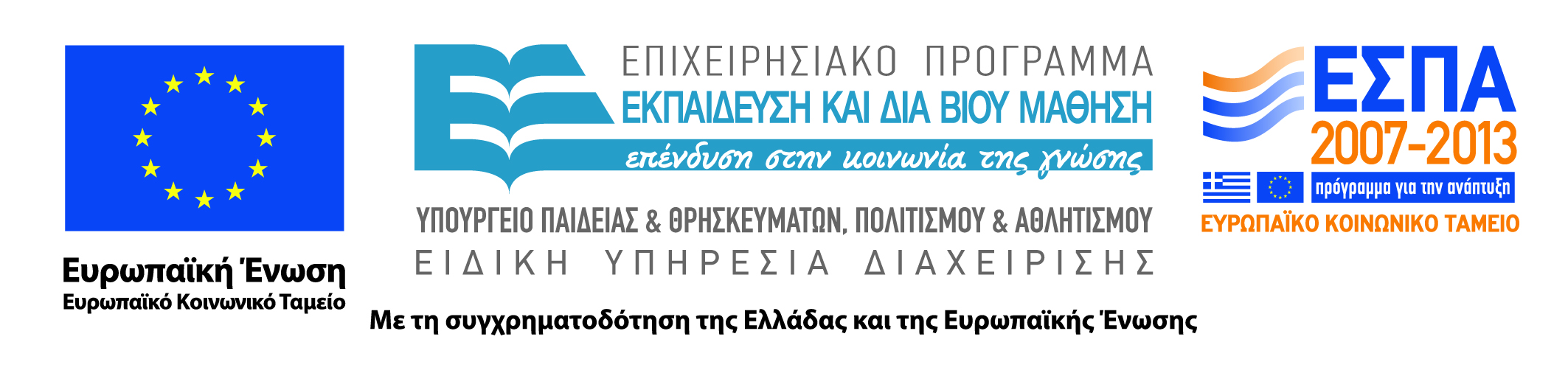 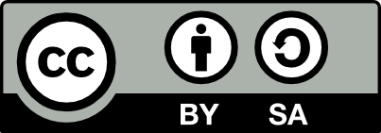